Faculty of Arts
Year 2
Comparative literature
Shaymaa A. Shahine
Codes of Conduct
Phones are not allowed
Start 12 to 1.30 p.m.
Doors closes 12.10 p.m.
What is in it for you? Listening, Reading and Critical thinking
Volunteers for Reflection Tree 
Question Bank
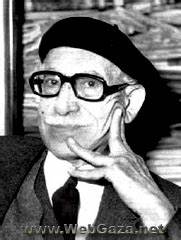 Tawfik Al-Hakim
Tawfik Al-Hakim
1898 –1987
Life
Born in Alexandria, 
to an Egyptian father Ismail Al-Hakim, a wealthy and illustrious civil officer who worked as a judge in the judiciary in the village of al-Delnegat, in central Beheira province. 
Turkish mother, the daughter of a retired Turkish officer.
He received well formal education at Damanhour primary school, and Beheira Preparatory school.
He moved to Cairo to finish his secondary school
He moved to Paris, where he graduated in law and began preparing a PhD thesis at the Sorbonne.
After three years in Paris, he abandoned his studies and returned to Egypt in 1928, full of ideas for transforming Egyptian theatre.
Life
Hakim was known for his anti-women views; enemy of woman
As a misogynist, he believed that men are much better than women
He was bachelor for an unusually long period of time
However, he eventually married and had two children, a son and a daughter. His wife died in 1977; his son died in 1978 in a car accident. He died July 23, 1987.[6]
Career:
A Bullet in the Heart, 1926 (Plays)
Leaving Paradise, 1926 (Plays) 
The Diary of a Country Prosecutor, 1933 (Novel) (translation exists at least into Spanish, German and Swedish)
The People of the Cave, 1933 (Play)
The Return of the Spirit, 1933 (Novel)
Shahrazad, 1934 (Play) (Biographical Play)
Muhammad the Prophet, 1936 (Biography)
A Man without a Soul, 1937 (Play) 
A Sparrow from the East, 1938 (Novel) (Biographical Play)
Ash'ab, 1938 (Novel)
The Devil's Era, 1938 (Philosophical Stories)
My Donkey told me, 1938 (Philosophical Essays) (Social/ Moral Play)
Career
Braxa/The problem of ruling, 1939 (Play)
The Dancer of the Temple, 1939 (Short Stories)
Pygmalion, 1942
Solomon the Wise, 1943
Boss Kudrez's Building, 1948
King Oedipus, 1949
Soft Hands, 1954
Equilibrium, 1955
Isis, 1955
The Deal, 1956
The Sultan's Dilemma, 1960
The Tree Climber, 1966
The Fate of a Cockroach, 1966
Anxiety Bank, 1967
The Return of Consciousness, 1974
The People of the Cave, 1933 (Play) was Al-Hakim’s first play to be performed; tells the story of the seven sleeprs that was told in Suraat Al Kahf
Shahrazad (Scheherazade, 1934). While the title character is the famous narrator of the One Thousand and One Nights. It tells the story of Shahrazad, Like the ancient goddess, Isis, emerges as the ultimate mystery, the source of life and knowledge. 
Al hakim was criticized that his plays though are of the finest written after Sahwki, they were not suitable for a theatrical performance. They were not success
Al-Hakim used drama of ideas unlike Shaw
Not come to real people life
Philosophical
Personal life
Al-Hakim’s Drama
Drama of idea to be read not acted
Moral plays 
Biographical plays
References
The achievements of Tawfiq Al-Hakim". Cambridge University Press. 2000. Goldschmidt, Arthur (2000), "al-Hakim, Tawfiq", 
Biographical Dictionary of Modern Egypt, Lynne Rienner Publishers
Beskova, Katarina (2016). 
"In the Enchanted Castle with Shahrazad: Taha Husayn and Tawfiq al-Hakim 
between Friendship and Rivalry". Arabic and Islamic Studies in Honour of Ján Pauliny. 
Comenius University in Bratislava: 33–47. Retrieved 25 November 2017.
"Plays, Prefaces and Postscripts. Vol. I: Theatre of the Mind". www.unesco.org.